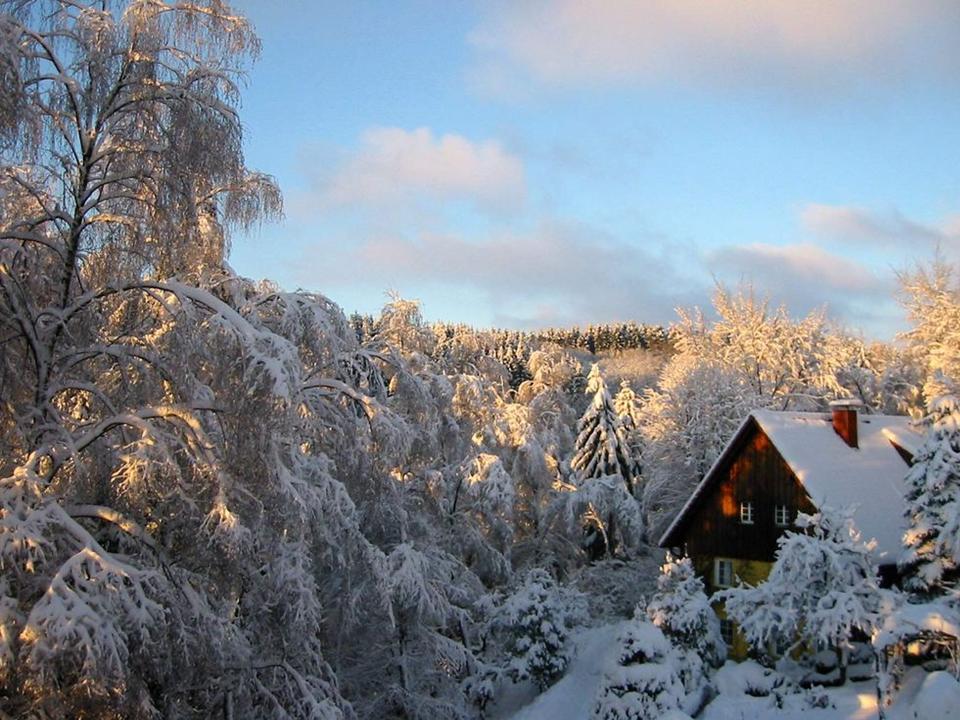 Hľadať lásku? Nezmysel...hovorí rozum. Smiešne....hovorí hrdosť. Riskantné...bráni sa skúsenosť. Ale samota zabíja ...šepká srdce
Hľadať lásku? Nezmysel...hovorí rozum. Smiešne....hovorí hrdosť. Riskantné...bráni sa skúsenosť. Ale samota zabíja ...šepká srdce
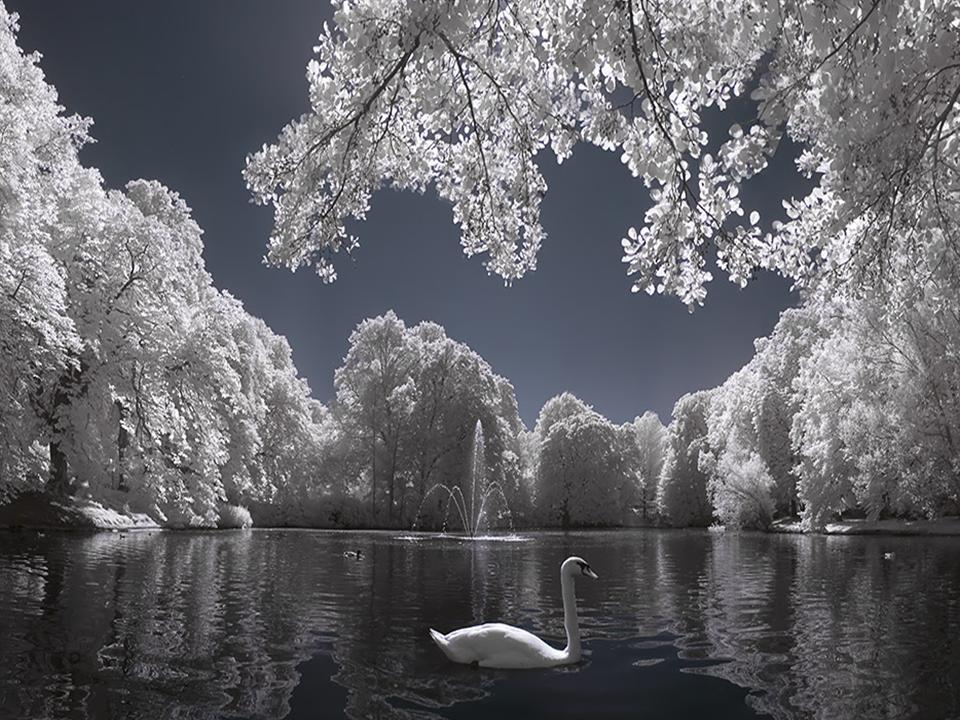 Bolo by chybou zabudnúť na minulosť, no ešte väčšou by bolo dovoliť aby ovplyvňovala našu budúcnosť
Bolo by chybou zabudnúť na minulosť, no ešte väčšou by bolo dovoliť aby ovplyvňovala našu budúcnosť
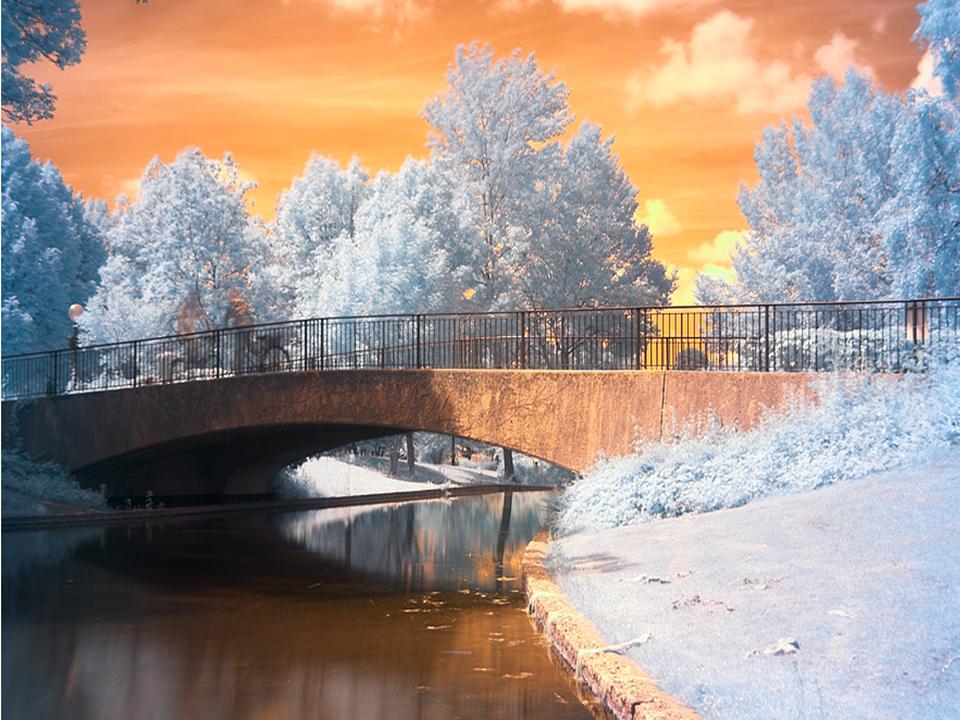 Najkrajšou cestou, po ktorej môžeme kráčať tu na zemi, je,  keď ideme jeden k druhému
Najkrajšou cestou, po ktorej môžeme kráčať tu na zemi, je,  keď ideme jeden k druhému
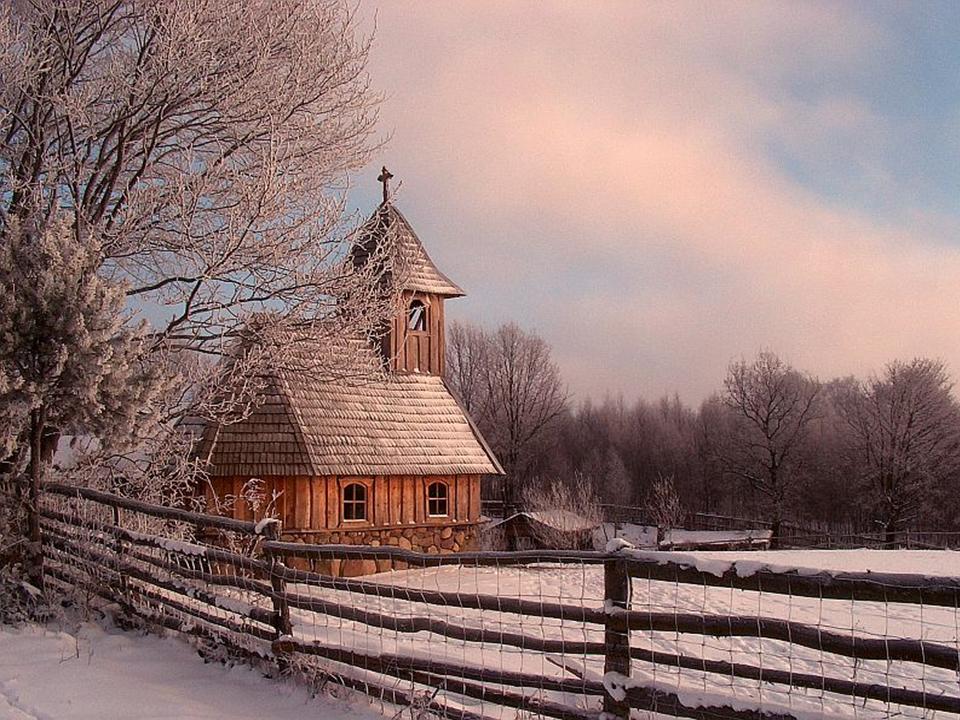 Ži podľa svojej viery, rob  to, čo ti radi srdce
Ži podľa svojej viery, rob  to, čo ti radi srdce
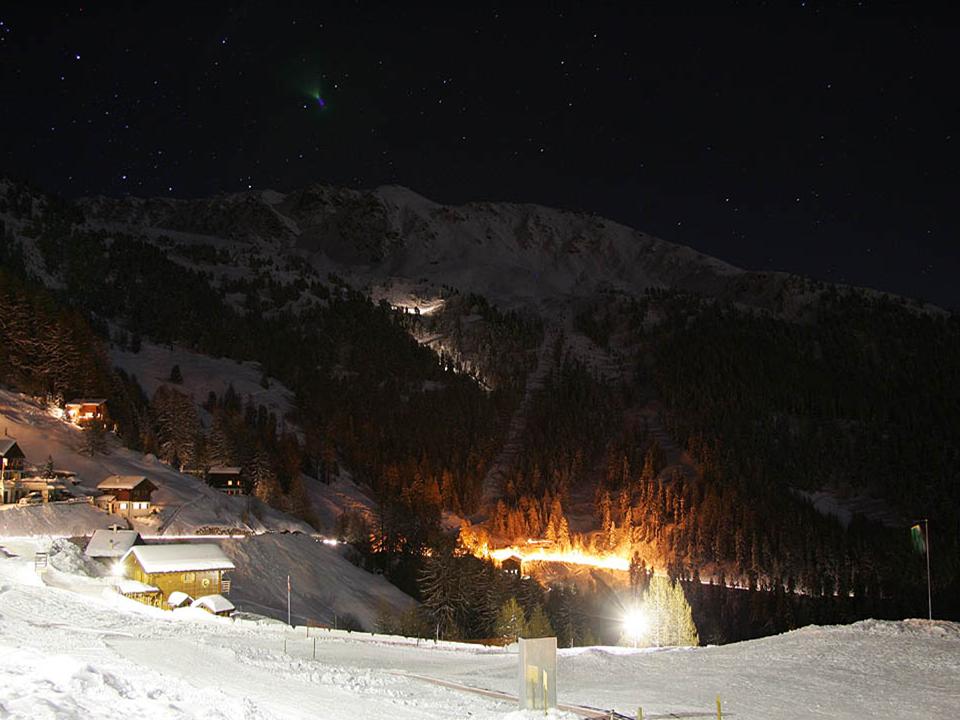 Život je dar, ktorý sme dostali a nikdy nie je neskoro začať žiť
Život je dar, ktorý sme dostali a nikdy nie je neskoro začať žiť
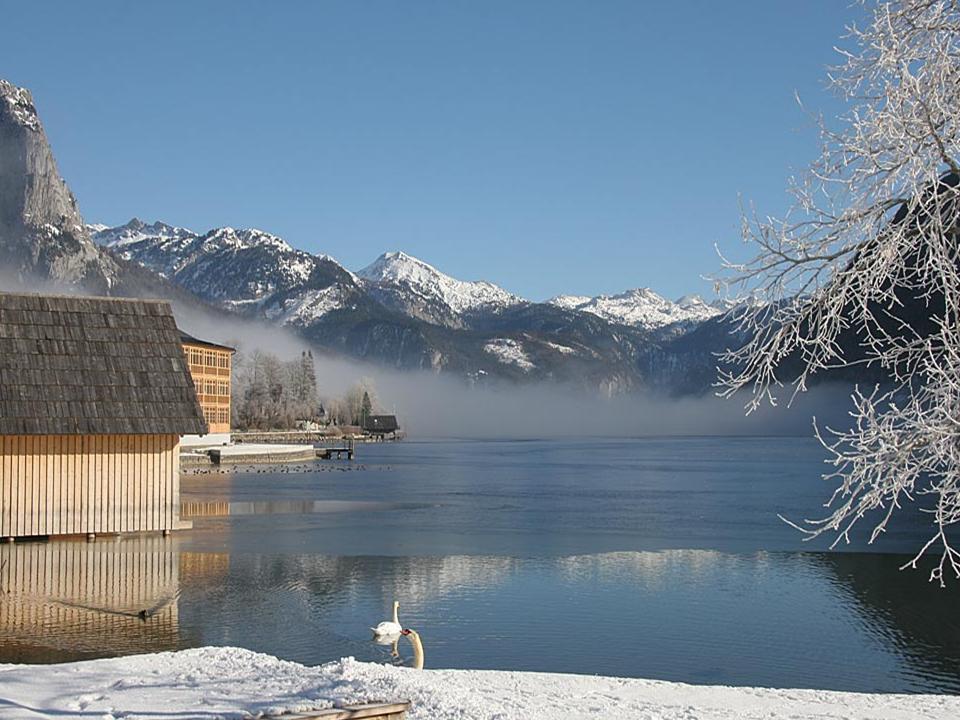 Vyhráš až vtedy, keď svoje slabiny a nešťastia necháš za sebou
Vyhráš až vtedy, keď svoje slabiny a nešťastia necháš za sebou
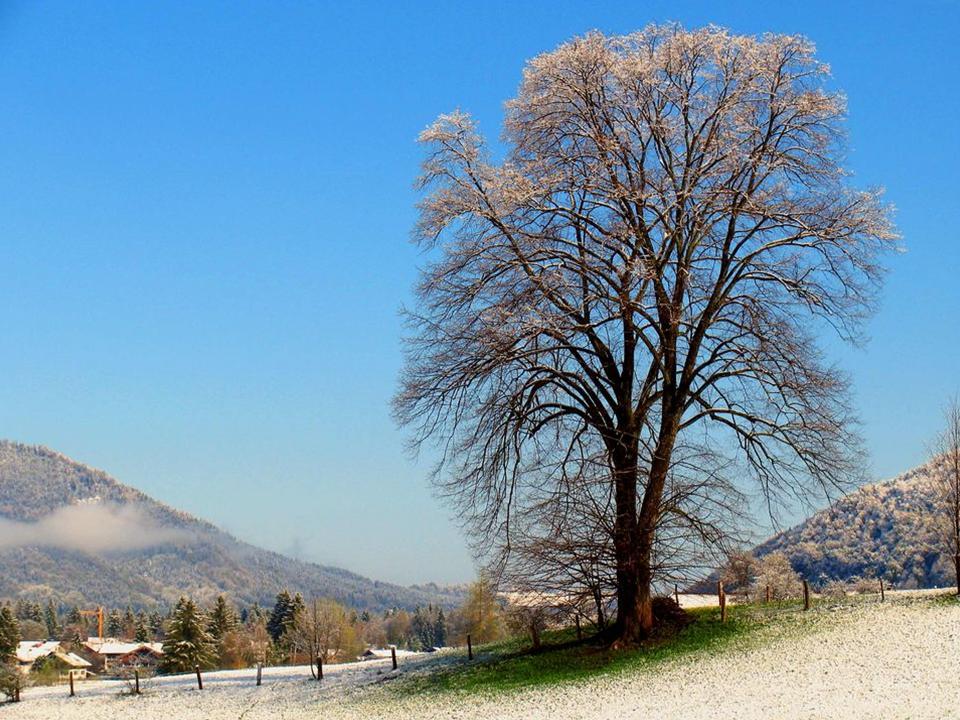 Vstaň a usmej sa, utri si slzy z očí, veď niečo pekné začína a niečo pekné končí
Vstaň a usmej sa, utri si slzy z očí, veď niečo pekné začína a niečo pekné končí
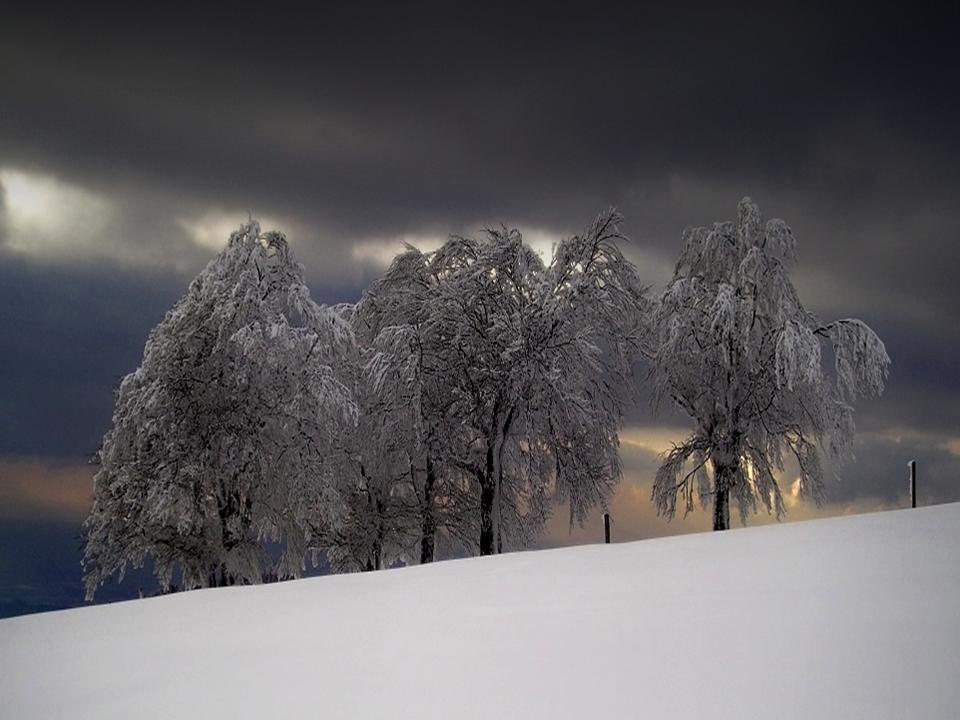 Ak človek začne bojovať sám so sebou, potom za niečo stojí
Ak človek začne bojovať sám so sebou, potom za niečo stojí
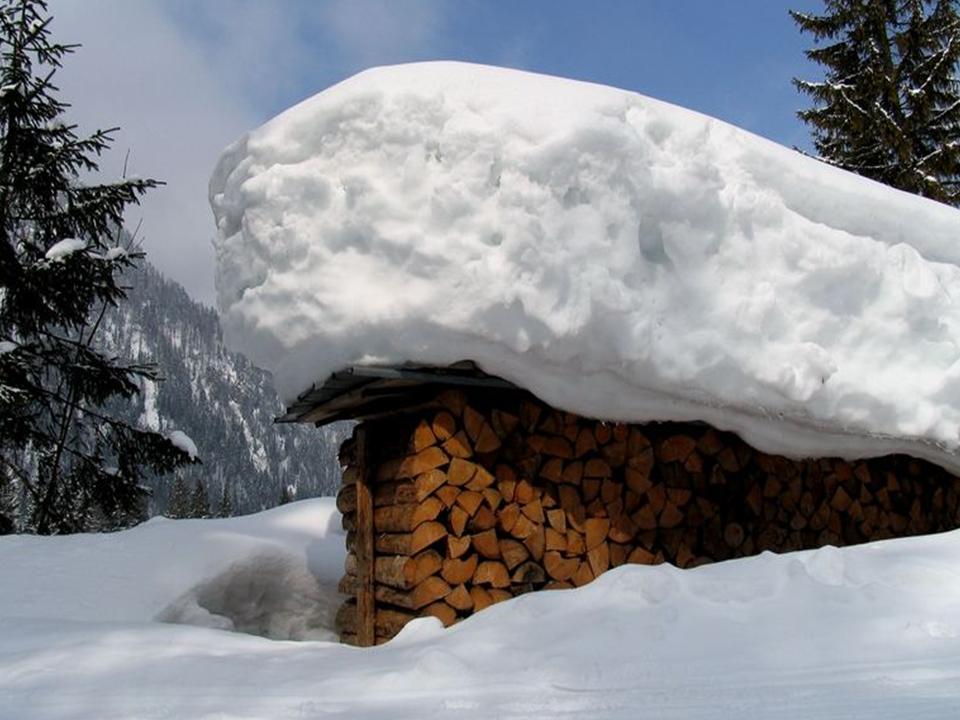 Treba mať vytrvalosť a vieru v seba, veriť že niečo dokážem a a dokázať to za každú cenu
Treba mať vytrvalosť a vieru v seba, veriť že niečo dokážem a a dokázať to za každú cenu
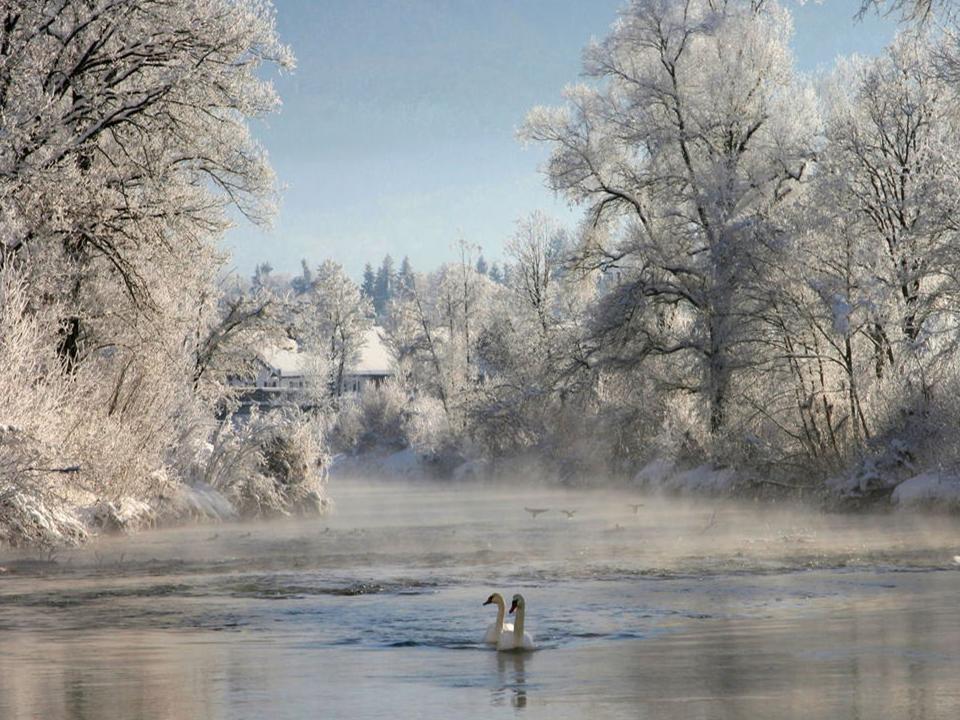 Šťastie je jediné čo môžeme dávať, aj keď ho nemáme
Šťastie je jediné čo môžeme dávať, aj keď ho nemáme
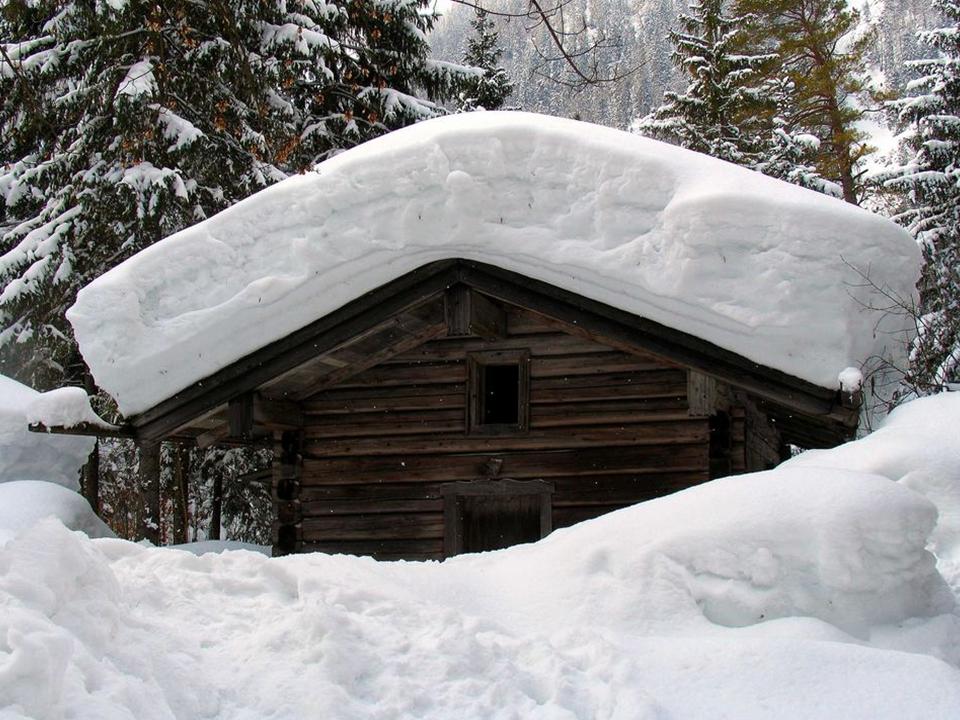 Život nezačína narodením, ale až vtedy keď si ho začneme vážiť
Život nezačína narodením, ale až vtedy keď si ho začneme vážiť
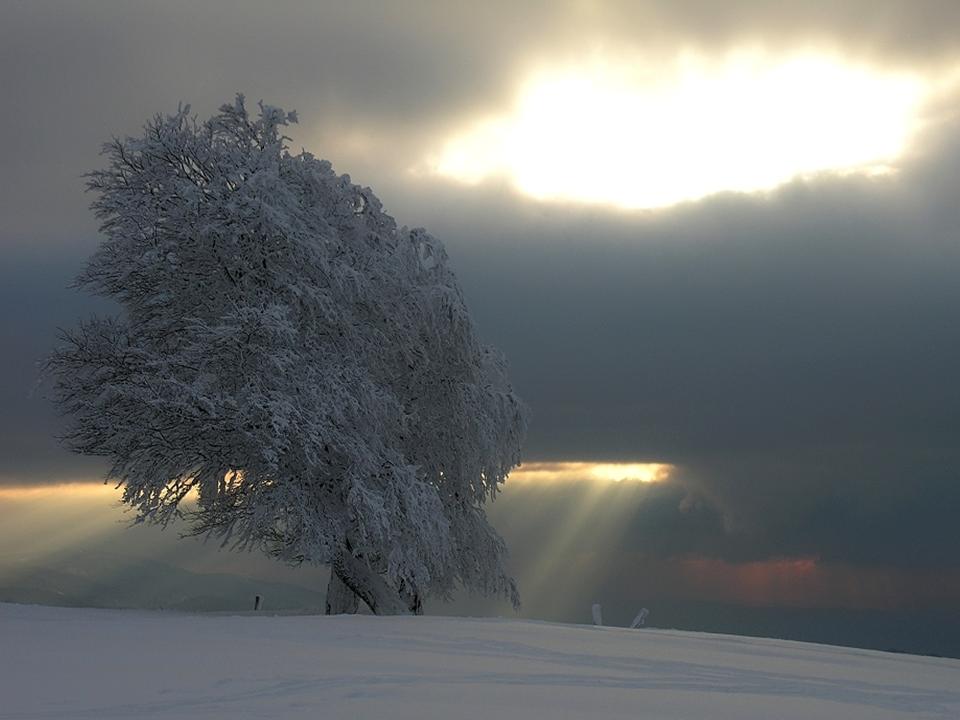 Netráp sa nikdy za rána, veď zajtra iné príde a slnko čo dnes zapadlo, to isté zajtra vyjde....
Netráp sa nikdy za rána, veď zajtra iné príde a slnko čo dnes zapadlo, to isté zajtra vyjde....
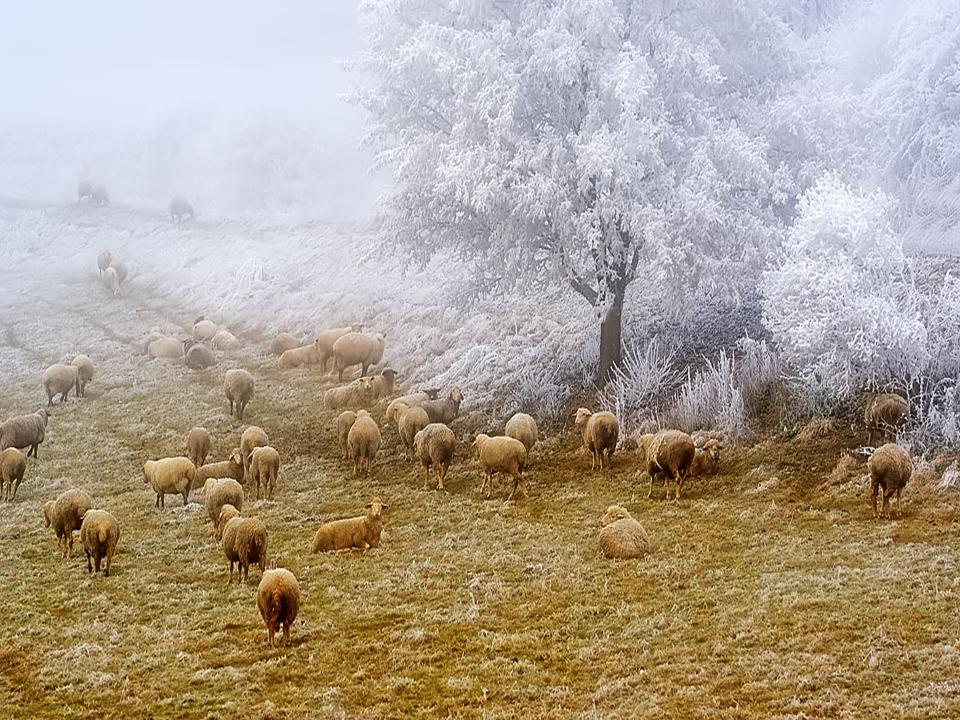 Skutočným úsmevom života je úsmev vo chvíli keď ti je do plaču
Skutočným úsmevom života je úsmev vo chvíli keď ti je do plaču
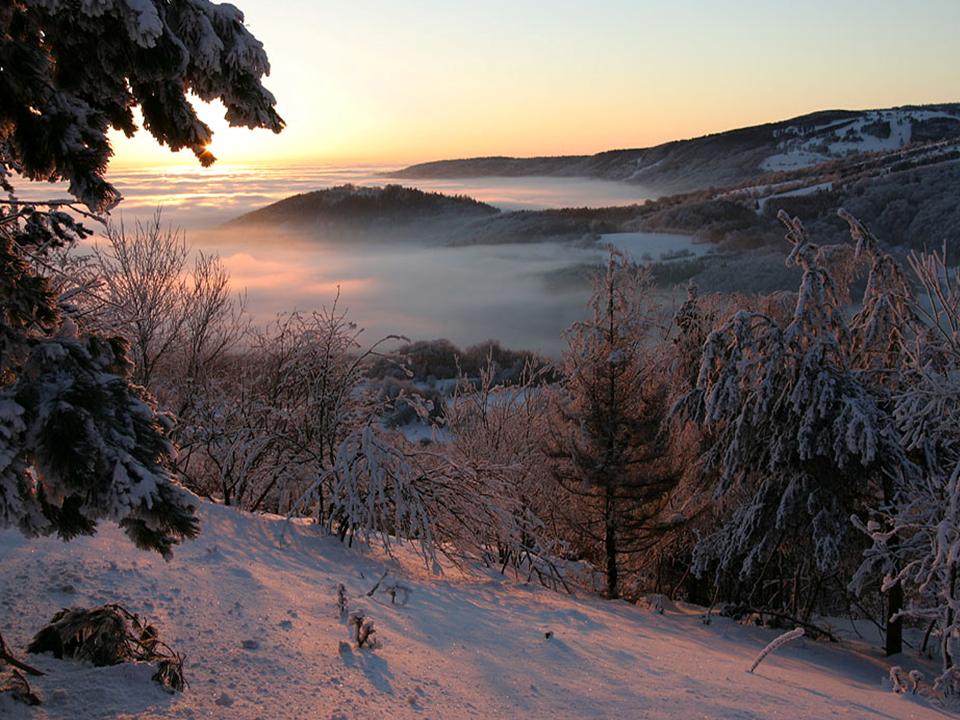 Myslieť si, že vonkajšie okolnosti by mohli človeka urobiť šťastným alebo nešťastným, je veľký omyl. To, čo robí človeka šťastným či nešťastným, je jeho vlastné srdce
Myslieť si, že vonkajšie okolnosti by mohli človeka urobiť šťastným alebo nešťastným, je veľký omyl. To, čo robí človeka šťastným či nešťastným, je jeho vlastné srdce
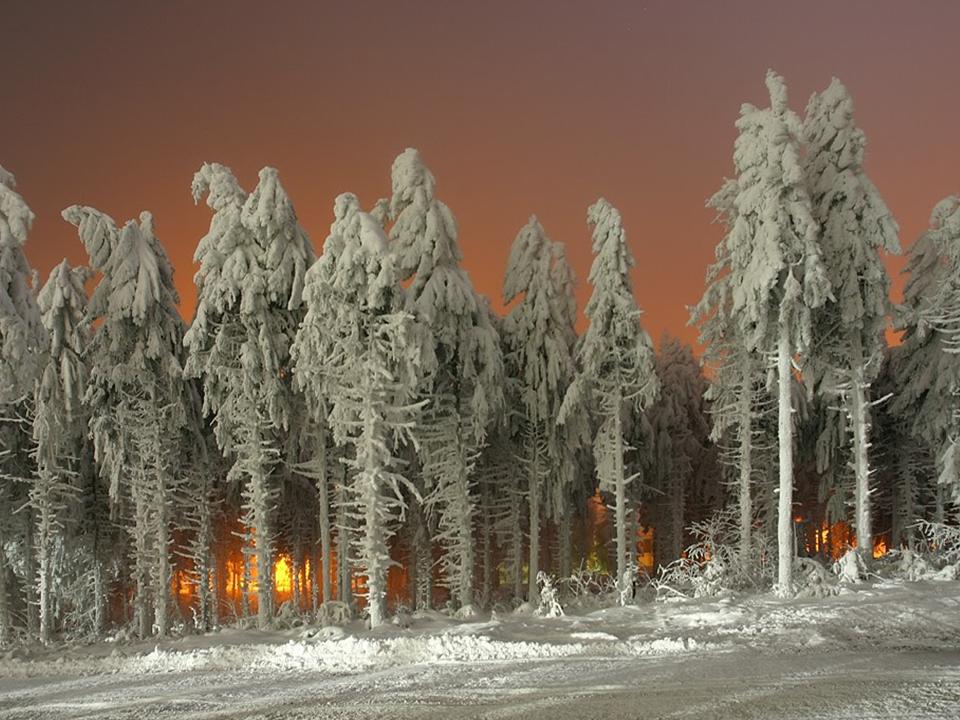 Neúspech nás učí, že porážka sa dá prežiť. Neúspech nie je hanba. Hanba je báť sa vstať a skúsiť znova
Neúspech nás učí, že porážka sa dá prežiť. Neúspech nie je hanba. Hanba je báť sa vstať a skúsiť znova
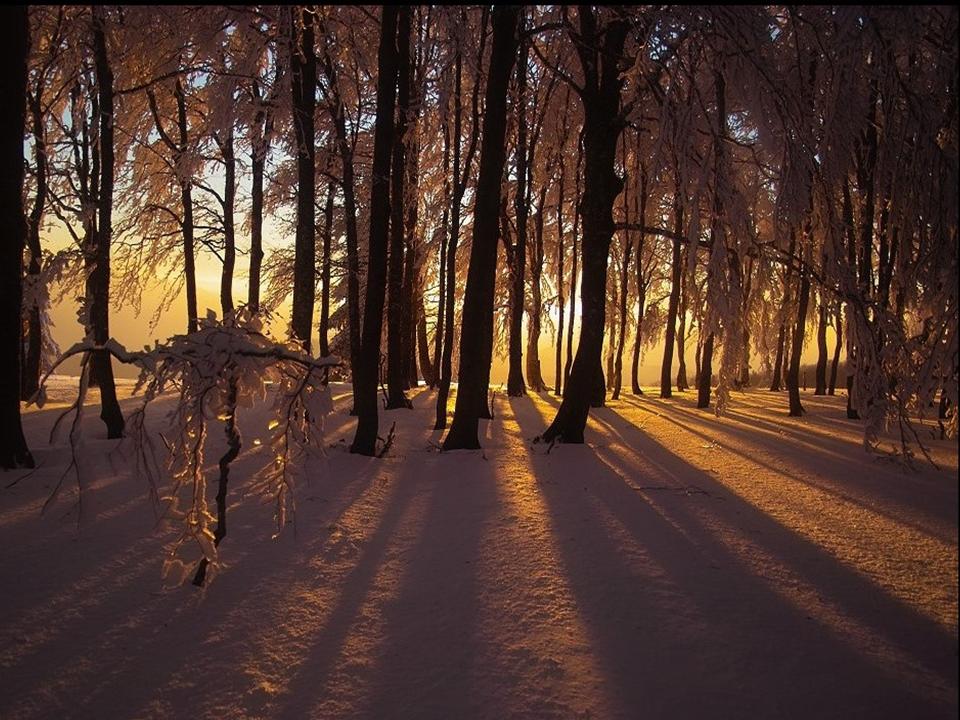 Život je iba cesta, na ktorej strácame tých, ktorých najviac milujeme
Život je iba cesta, na ktorej strácame tých, ktorých najviac milujeme
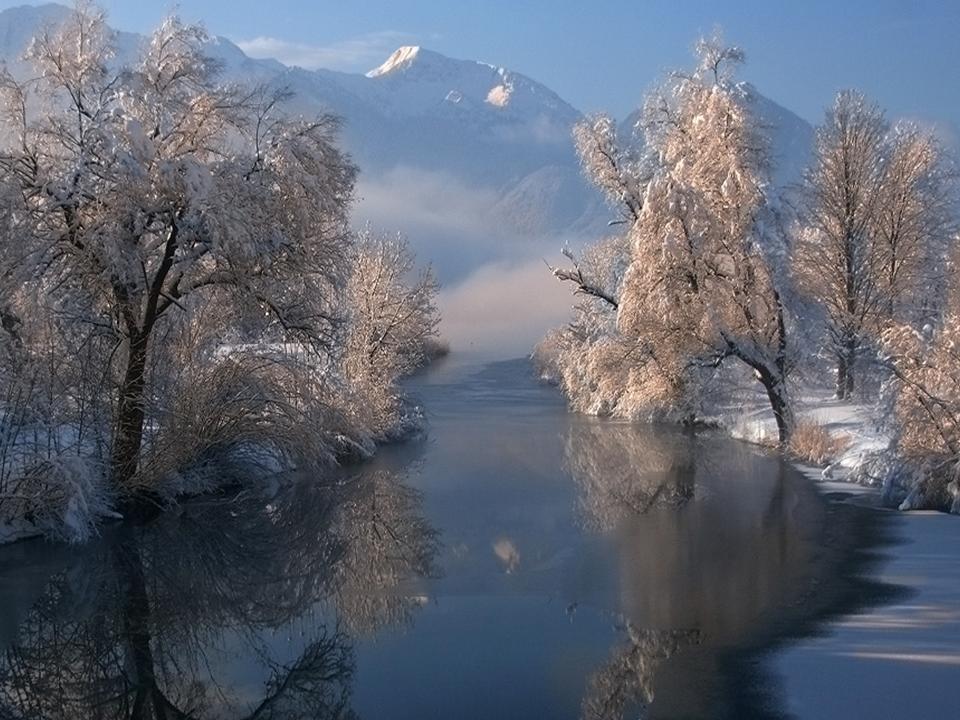 Pravdepodobne naše oči musia byť umyté z času na čas slzami, aby sme mohli vidieť život jasnejším pohľadom
Pravdepodobne naše oči musia byť umyté z času na čas slzami, aby sme mohli vidieť život jasnejším pohľadom
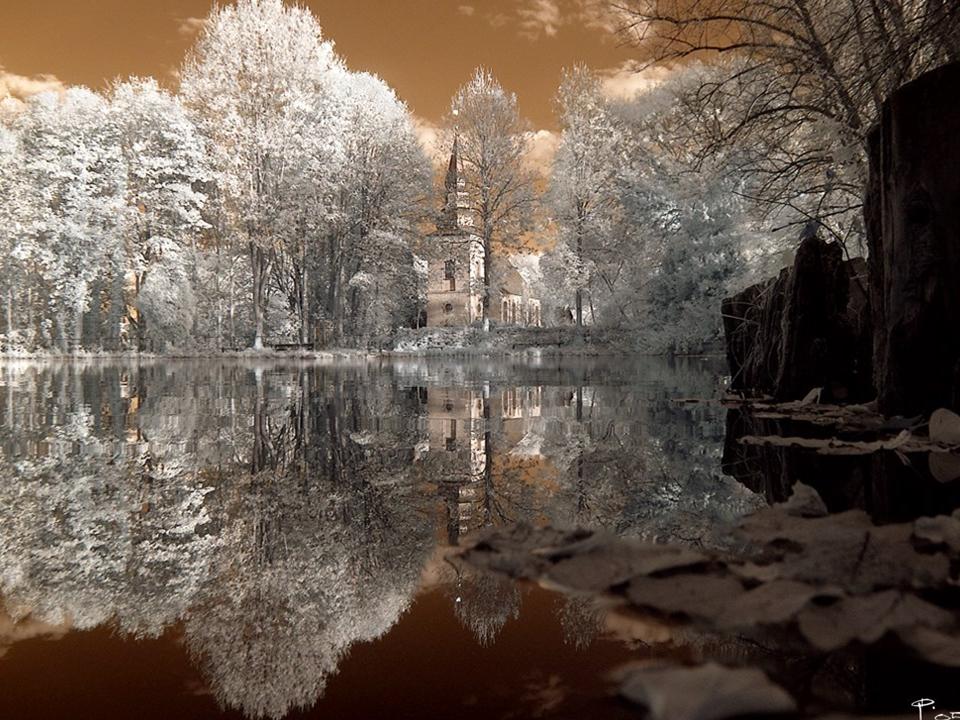 Keď si myslíš, že sa k tebe všetci otáčajú chrbtom, dobre sa rozhliadni: si to ty, kto sa otáča chrbtom k ostatným!!!!
Keď si myslíš, že sa k tebe všetci otáčajú chrbtom, dobre sa rozhliadni: si to ty, kto sa otáča chrbtom k ostatným!!!!
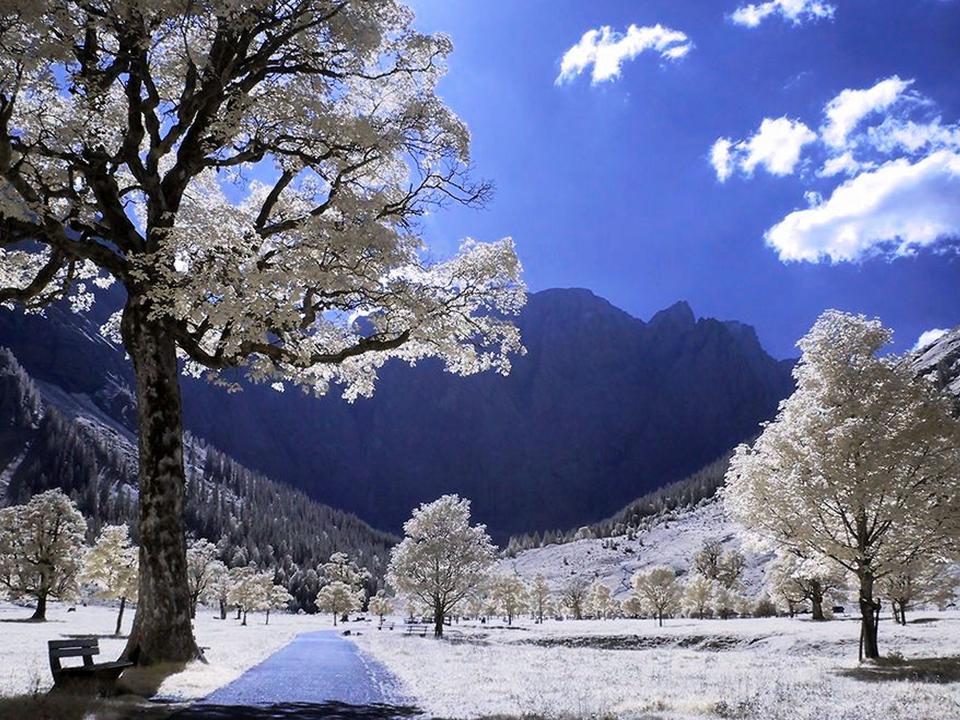 Aby sme sa naučili hovoriť ľuďom pravdu, ,musíme sa naučiť hovoriť ju najprv sebe
Aby sme sa naučili hovoriť ľuďom pravdu, ,musíme sa naučiť hovoriť ju najprv sebe
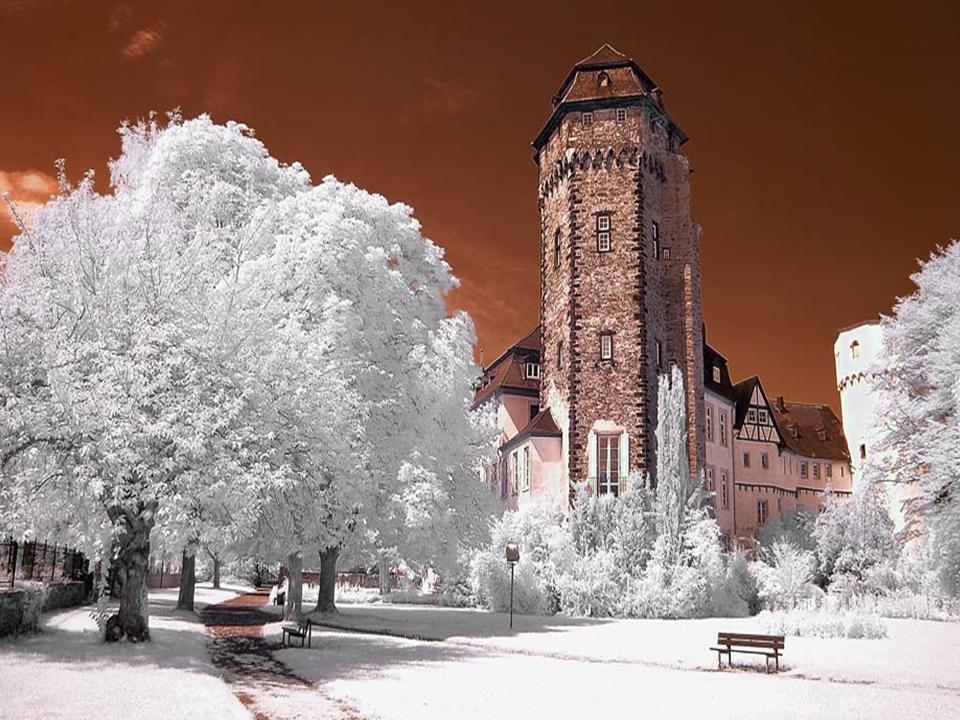 Život je román ktorý si píše každý sám
Život je román ktorý si píše každý sám
Prajem Ti aby ten Tvoj bol dlhý a krásny